Sphericity Deviation Score
Will Morris
Initial Cohort
243 hips with ≥5yrs radiographic follow up 2017- (Feb)2024
[Speaker Notes: 6 patients were >11 at disgnosis]
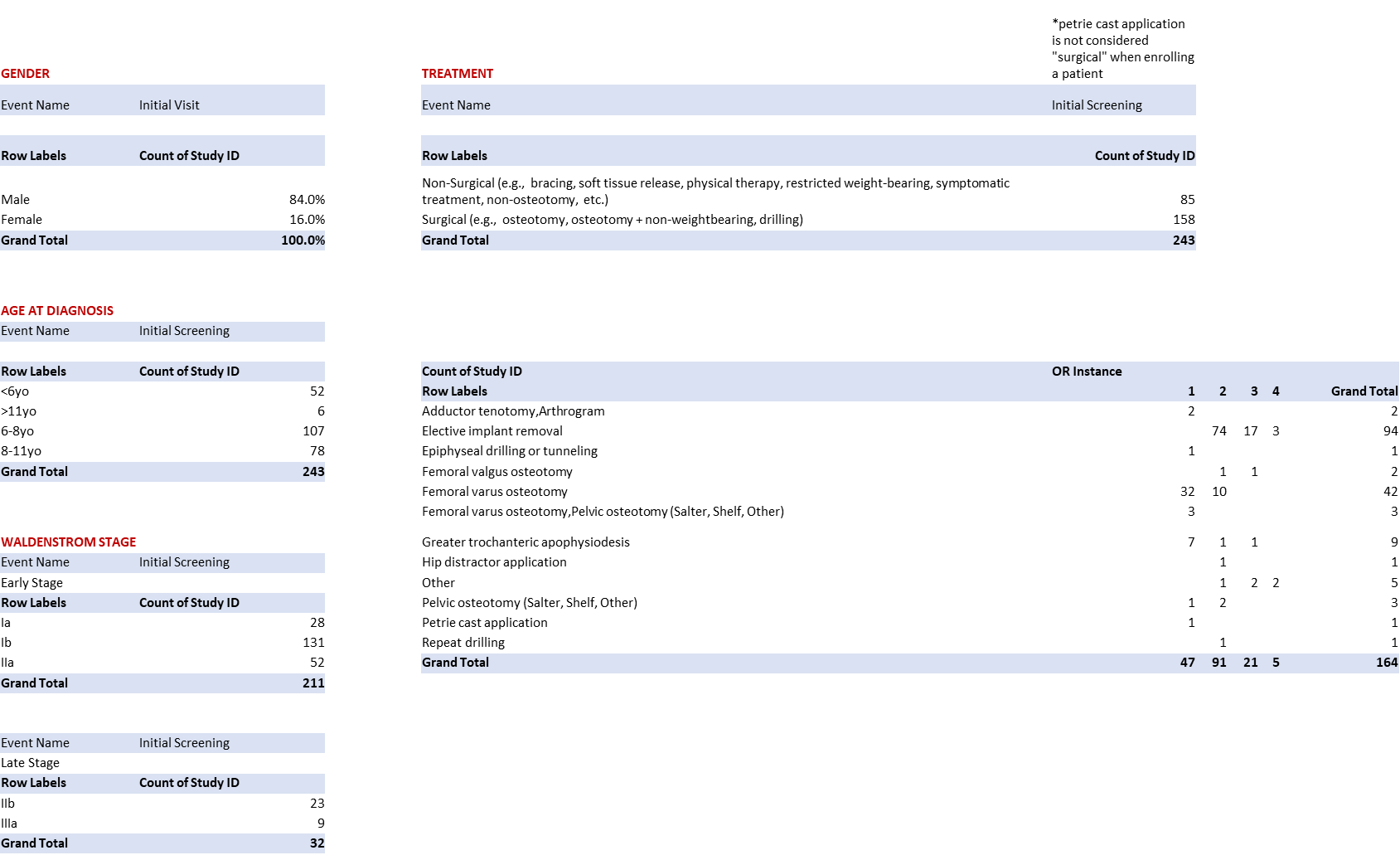